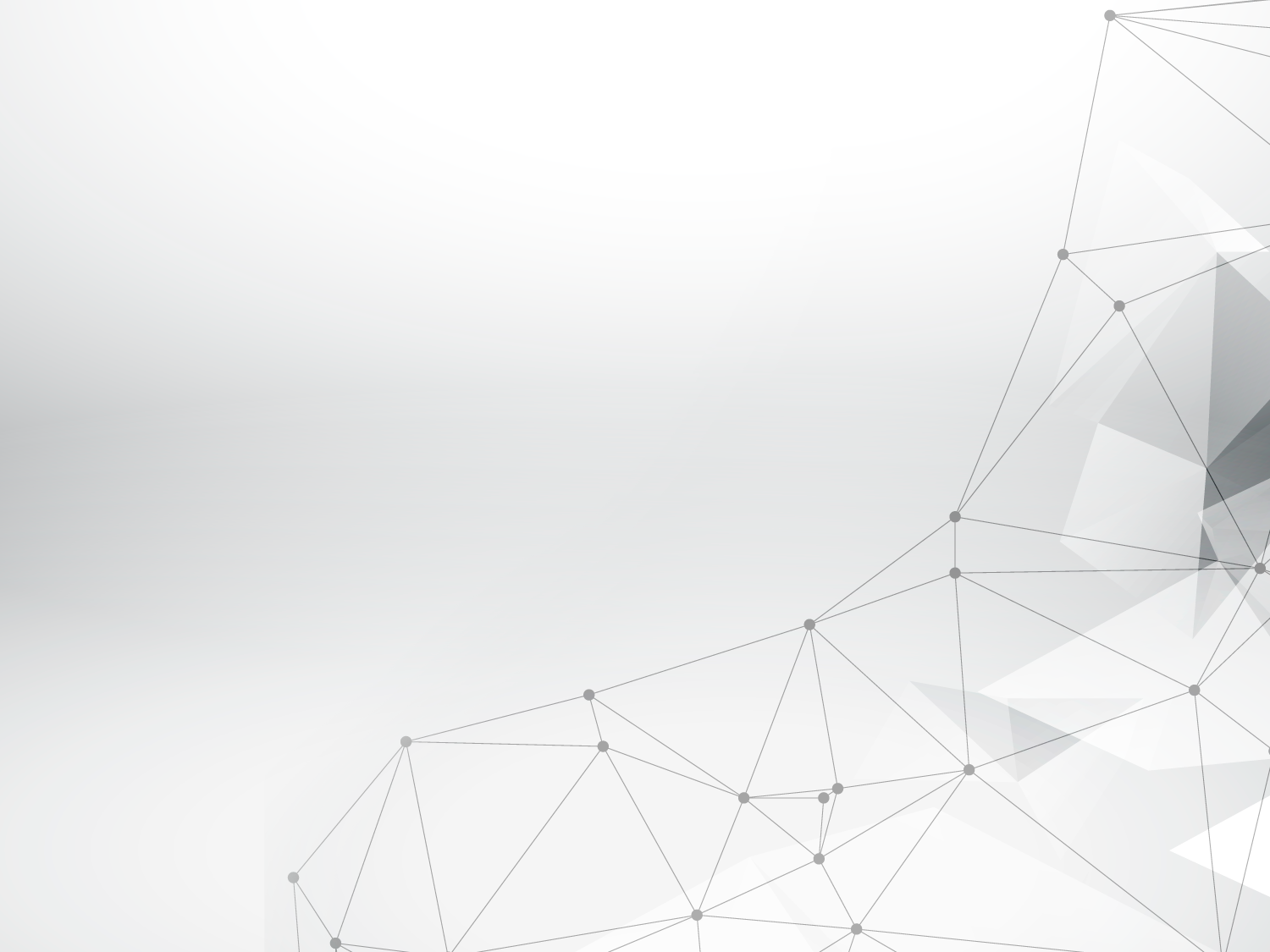 9 клас
Застосування законів збереження енергії й імпульсу в механічних явищах
Пригадаємо!
Енергія (від. грецьк. «діяльність») — це фізична величина, яка є загальною мірою руху та взаємодії всіх видів матерії.
Енергію позначають символом E (або W).
Одиниця енергії в СІ — джоуль
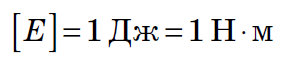 Види енергії
Відповідно до різних форм руху матерії, розрізняють кілька типів енергії:
1. Механічна
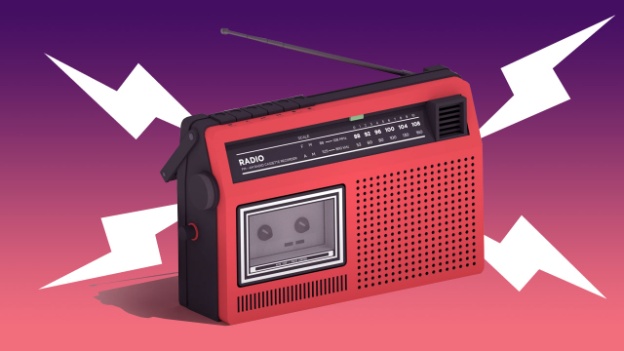 2. Електромагнітна
3. Хімічна
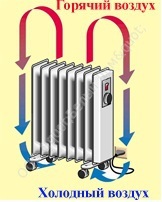 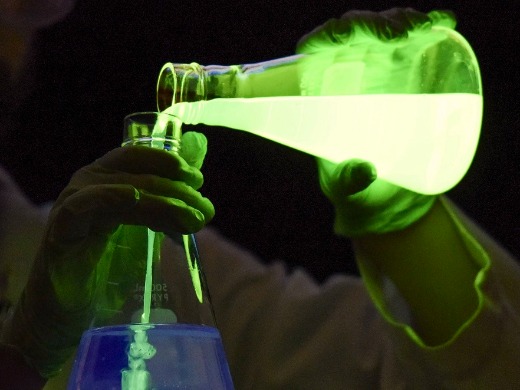 4. Теплова
5. Ядерна
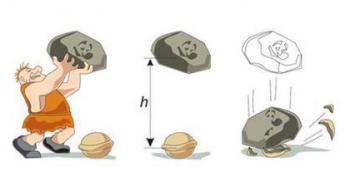 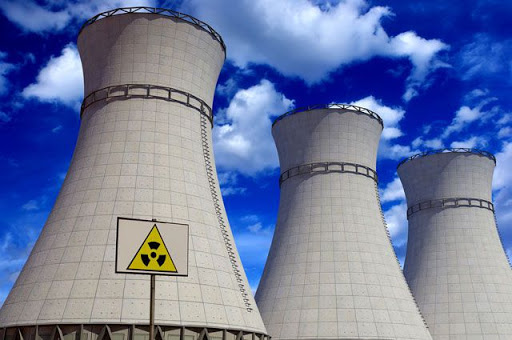 Механічна енергія
Механічна енергія — це фізична величина, яка є мірою руху та взаємодії тіл і характеризує здатність тіл виконувати механічну роботу.
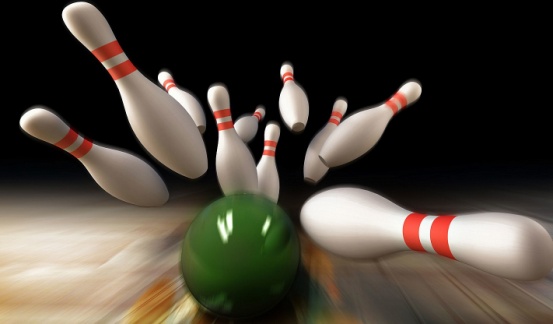 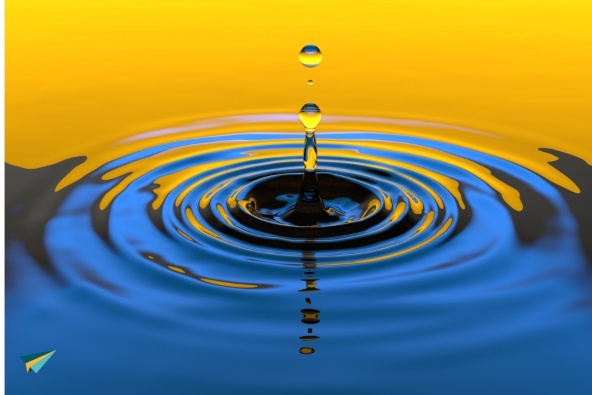 Види механічної енергії
Кінетична енергія
Потенціальна енергія
Кінетична енергія
Кінетична енергія Ek—енергія, зумовлена рухом тіла
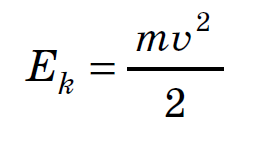 m — маса тіла
v — модуль швидкості
руху тіла
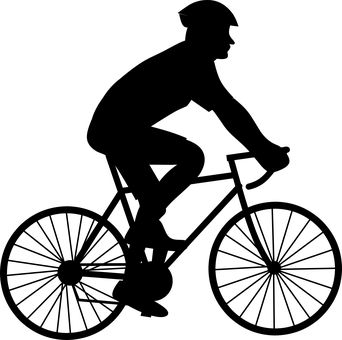 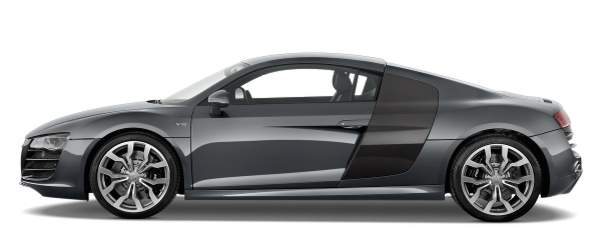 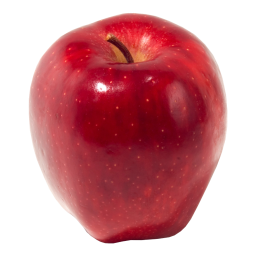 Потенціальна енергія
Потенціальна енергія Ep —енергія, зумовлена взаємодією тіл або частин тіла
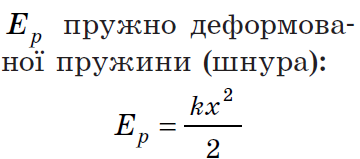 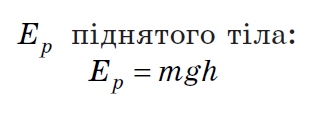 m — маса тіла
h — висота відносно нульового рівня
k — жорсткість пружини (шнура)
x — видовження
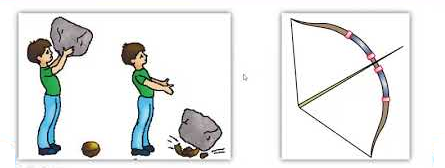 Повна механічна енергія
Сума кінетичної і потенціальної енергій тіла (системи тіл) —
це повна механічна енергія тіла (системи тіл)
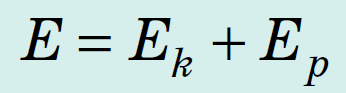 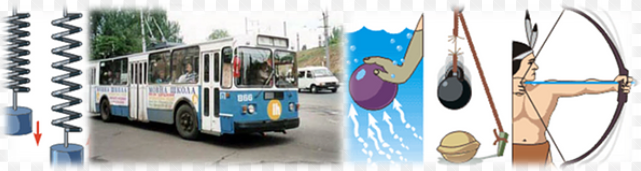 Перетворення механічної енергії
h=hmax
Ер=mghmax
V=0
Еk=0
V=0
h - зменшується
Ер=mgh
V – збільшується
Еk=
hmax
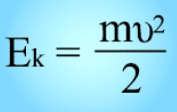 V=Vmax
h =0
Ер=0
V=Vmax
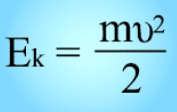 max
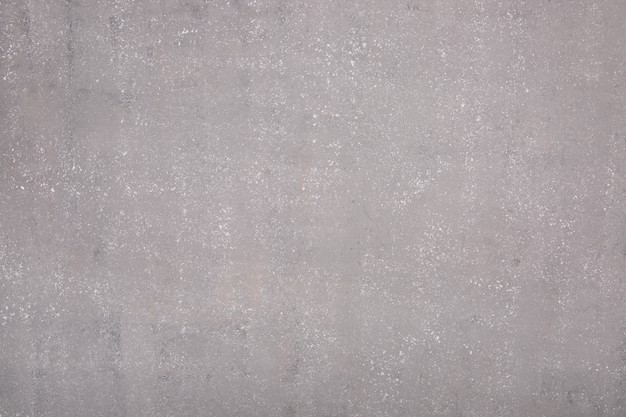 Закон збереження механічної енергії
У випадку, коли система тіл є замкненою, а тіла системи взаємодіють одне з одним тільки силами пружності та силами тяжіння, повна механічна енергія системи не змінюється.
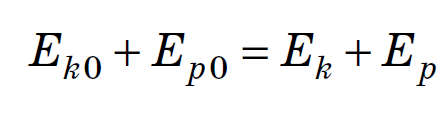 де Ek0 + Ep0  — повна механічна енергія системи тіл на початку спостереження;
Ek  + Ep — повна механічна енергія системи тіл наприкінці спостереження.
Закон збереження механічної енергії
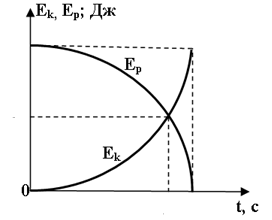 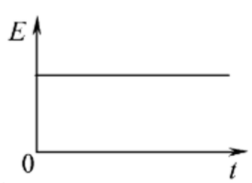 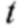 Закон збереження енергії справедливий тільки для замкнених систем, тобто за умови відсутності дії зовнішніх сил
Алгоритм розв’язування задач на закон збереження
механічної енергії
Уважно прочитайте умову задачі. З’ясуйте, чи є система замкненою,чи можна знехтувати дією сил опору. Запишіть коротку умову задачі.
Виконайте пояснювальний рисунок, на якому зазначте нульовий рівень, початковий та кінцевий стан тіла (системи тіл).
Запишіть закон збереження і перетворення механічної енергії. Конкретизуйте цей запис, скориставшись даними, наведеними в умові задачі,та відповідними формулами для визначення енергії.
Розв’яжіть отримане рівняння відносно невідомої величини. Перевірте її одиницю та визначте числове значення.
Проаналізуйте результат, запишіть відповідь.
Розв’яжемо задачу
Краплина води вільно падає з висоти 450 м. Визначте її потенціальну та кінетичну енергію на висоті 200 м, якщо маса краплини 2 г, опором повітря знехтувати.
Розв’язок задачі
СІ
Після
До
h1=450м
h2=200м
m=2г
Ek - ? Ер-?
= 0,002 кг
V=0
V>0
450м
200м
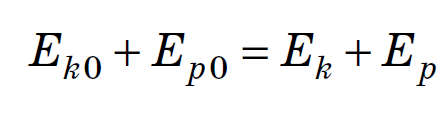 За законом збереження механічної енергії:
На висоті 450 м швидкість краплини дорівнює 0, тому вона володіє тільки потенціальною енергією. На висоті 200 м краплина володіє і потенціальною і кінетичною енергією. Тому:
Ek=Ep0 - Ep;
Ep0+ 0=Ek+Ep;
Ep=mgh2;     Ep=0,002кг*10м/ с2 *200м=4 Дж
Ek=E=0,002кг*10м/ с2 *450м-4Дж=5Дж;
Відповідь: Ек=5Дж,Ер=4Дж
Закон збереження імпульсу
[Speaker Notes: Закони збереження — це фундаментальні закони природи, оскільки вони не залежать від природи й характеру діючих сил. За допомогою законів збереження енергії й імпульсу можна досліджувати рухи тіл навіть у тих випадках, коли сили залишаються невідомими.]
Задача 1. Під час пострілу з пружинного пістолета вертикально вгору куля масою 20 г піднялася на висоту 5 м. Знайдіть жорсткість пружини пістолета, якщо вона була стиснута на 10 см. Масою пружини знехтувати.
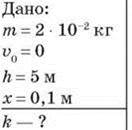 Задача 2. Для визначення початкової швидкості руху кулі масою 10 г стріляють у дерев’яний брусок масою 6 кг, який підвішений на нитках. Брусок з кулею, що в ньому застряє, піднімається на висоту 49 мм. Визначте: а) початкову швидкість кулі; б) кінетичну енергію кулі в момент пострілу; в) частину механічної енергії, якаперетворюєтся у внутрішню.
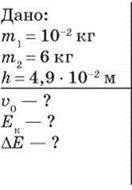 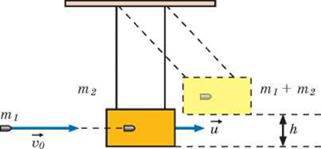 Задача. З якої мінімальної висоти h має спускатись велосипедист, щоб проїхати за інерцією (без тертя) по внутрішній стороні велотреку у вигляді «мертвої петлі» радіусом Rбез відриву у верхній точці ?(12б)
Еп1 = Ек+ Еп
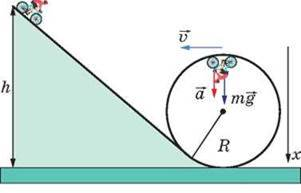 Підставляємо                          =0,5 R+2R=2,5 R
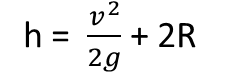 Відповідь: 2,5R